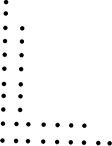 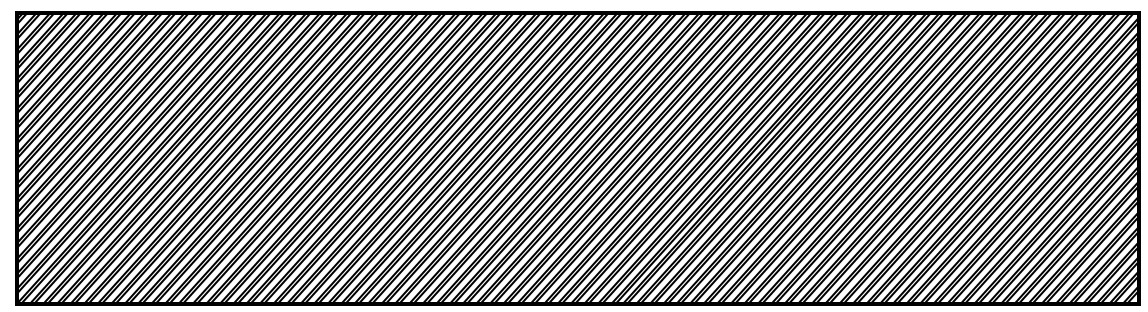 毕业答辩模板
<<<<<<<<<<<
开题报告模板
论文答辩模板
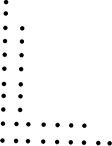 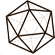 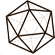 CONTENTS
https://www.ypppt.com/
选题背景
课题现状
1
2
To the world you may be one person, but to one person you may be the world.
To the world you may be one person, but to one person you may be the world.
解决方法
实验数据
3
4
To the world you may be one person, but to one person you may be the world.
To the world you may be one person, but to one person you may be the world.
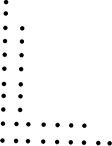 PART ONE
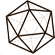 论文选题背景
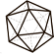 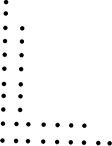 01 论文选题背景
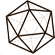 2028
标题文本预设
We are all too young, a lot of things don't yet know.
2029
标题文本预设
We are all too young, a lot of things don't yet know.
2030
标题文本预设
We are all too young, a lot of things don't yet know.
2
3
1
01 论文选题背景
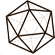 输入标题
We are all too young, a lot of things don't yet know, don't put the wrong loves when gardeners.
输入标题
We are all too young, a lot of things don't yet know, don't put the wrong loves when gardeners.
输入标题
We are all too young, a lot of things don't yet know, don't put the wrong loves when gardeners.
01 论文选题背景
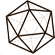 7
6
5
4
3
2
1
0
输入标题
We are all too young, a lot of things don't yet know, don't put the wrong loves when gardeners.
输入标题
We are all too young, a lot of things don't yet know, don't put the wrong loves when gardeners.
输入标题
We are all too young, a lot of things don't yet know, don't put the wrong loves when gardeners.
JH
OP
IT
KJ
UH
PO
MN
KR
OL
HG
AD
FT
VB
VM
OP
TG
HG
KL
01 论文选题背景
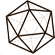 标题文本预设
标题文本预设
We are all too young, a lot of things don't yet know, don't put the.
We are all too young, a lot of things don't yet know, don't put the.
标题文本预设
输 入
标 题
We are all too young, a lot of things don't yet know, don't put the wrong loves when gardeners.
PART TWO
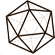 论文课题现状
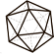 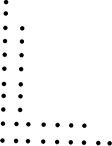 02 论文课题现状
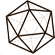 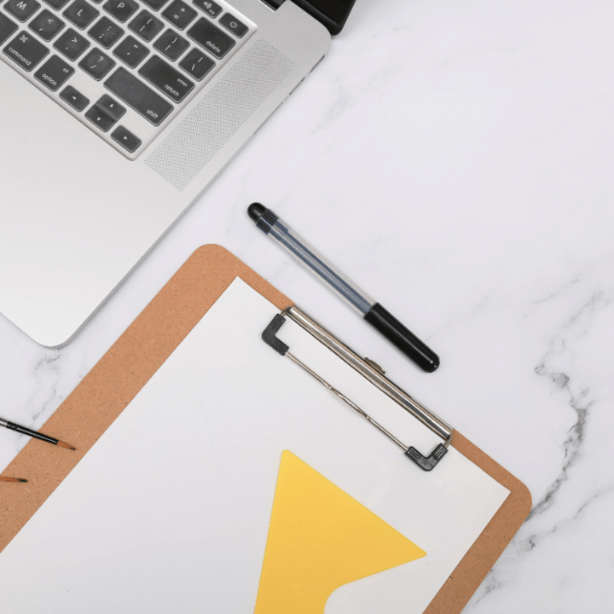 标题文本预设
We are all too young, a lot of things don't yet know.
标题文本预设
We are all too young, a lot of things don't yet know.
标题文本预设
We are all too young, a lot of things don't yet know.
02 论文课题现状
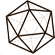 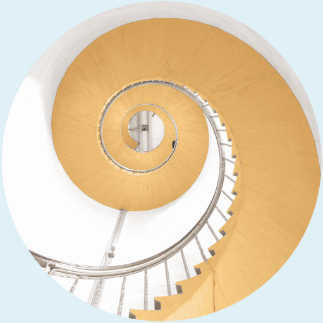 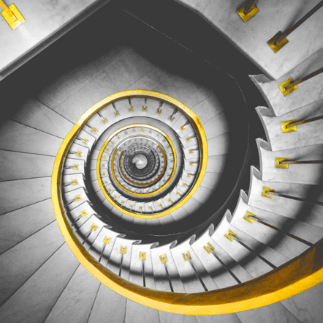 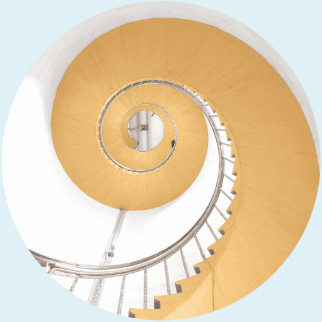 输入标题
We are all too young, a lot of things don't yet know, don't put the wrong loves when gardeners.
输入标题
We are all too young, a lot of things don't yet know, don't put the wrong loves when gardeners.
输入标题
We are all too young, a lot of things don't yet know, don't put the wrong loves when gardeners.
PPT下载 http://www.1ppt.com/xiazai/
02 论文课题现状
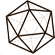 输入标题
We are all too young, a lot of things don't yet know, don't put the wrong loves when gardeners.
输入标题
We are all too young, a lot of things don't yet know, don't put the wrong loves when gardeners.
输入标题
We are all too young, a lot of things don't yet know, don't put the wrong loves when gardeners.
输入标题
We are all too young, a lot of things don't yet know, don't put the wrong loves when gardeners.
输入标题
We are all too young, a lot of things don't yet know, don't put the wrong loves when gardeners.
02 论文课题现状
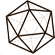 02
04
01
03
输入标题
输入标题
输入标题
输入标题
We are all too young, a lot of things don't yet know.
We are all too young, a lot of things don't yet know.
We are all too young, a lot of things don't yet know.
We are all too young, a lot of things don't yet know.
PART THREE
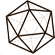 论文实验数据
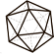 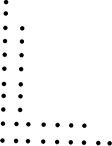 [Speaker Notes: https://www.ypppt.com/]
03 论文实验数据
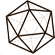 文字内容
文字内容
文字内容
01
02
03
We are all too young, a lot of things don't yet know, don't put the wrong loves when gardeners. We are all too young, a lot of things don't yet know.
03 论文实验数据
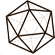 输入标题
We are all too young, a lot of things don't yet know, don't put the wrong loves when gardeners.
输入标题
We are all too young, a lot of things don't yet know, don't put the wrong loves when gardeners.
03 论文实验数据
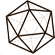 标题文本预设
We are all too young, a lot of things don't yet know.
标题文本预设
We are all too young, a lot of things don't yet know.
LEARN MORE
03 论文实验数据
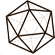 PART 01
PART 03
输入标题
We are all too young, a lot of things don't yet know, don't put the wrong loves when gardeners.
PART 02
输入标题
We are all too young, a lot of things don't yet know, don't put the wrong loves when gardeners.
输入标题
We are all too young, a lot of things don't yet know, don't put the wrong loves when gardeners.
PART FOUR
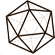 论文解决方法
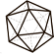 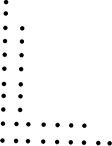 04 论文解决方法
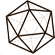 01
输入标题
We are all too young, a lot of things don't yet know, don't.
输入标题
We are all too young, a lot of things don't yet know, don't.
02
输入标题
We are all too young, a lot of things don't yet know, don't.
03
输入标题
We are all too young, a lot of things don't yet know, don't.
04
19
04 论文解决方法
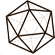 125
标题文本预设
We are all too young, a lot of things don't yet know.
97
55
标题文本预设
We are all too young, a lot of things don't yet know.
38
18
标题文本预设
We are all too young, a lot of things don't yet know.
标题
标题
标题
标题
标题
20
04 论文解决方法
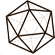 小标题
小标题
小标题
1
2
输入标题
We are all too young, a lot of things don't yet know, don't.
输入标题
We are all too young, a lot of things don't yet know, don't.
输入标题
We are all too young, a lot of things don't yet know, don't.
3
21
04 论文解决方法
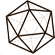 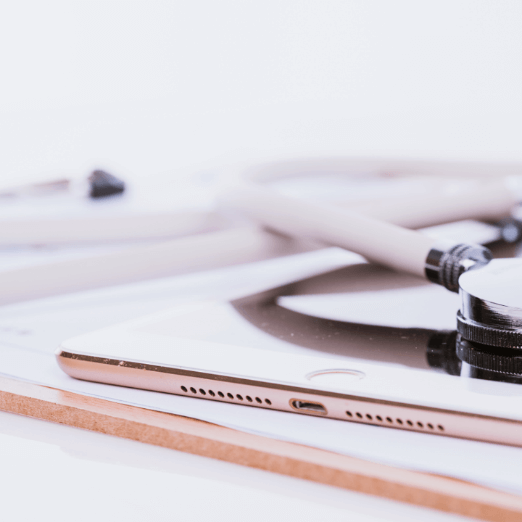 输入标题
We are all too young, a lot of things don't yet know, don't put the wrong loves when gardeners.
输入标题
We are all too young, a lot of things don't yet know, don't put the wrong loves when gardeners.
输入标题
We are all too young, a lot of things don't yet know, don't put the wrong loves when gardeners.
04 论文解决方法
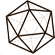 A
B
C
D
输入标题
We are all too young, 
a lot of things don’t 
yet know, don't put 
the wrong loves 
when gardeners.
输入标题
We are all too young, 
a lot of things don’t 
yet know, don't put 
the wrong loves 
when gardeners.
输入标题
We are all too young, 
a lot of things don’t 
yet know, don't put 
the wrong loves 
when gardeners.
输入标题
We are all too young, 
a lot of things don’t 
yet know, don't put 
the wrong loves 
when gardeners.
23
04 论文解决方法
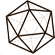 输入相关文字标题
标题文本预设
输入文字标题
We are all too young, a lot of things don't yet know.
标题文本预设
We are all too young, a lot of things don't yet know.
标题文本预设
We are all too young, a lot of things don't yet know.
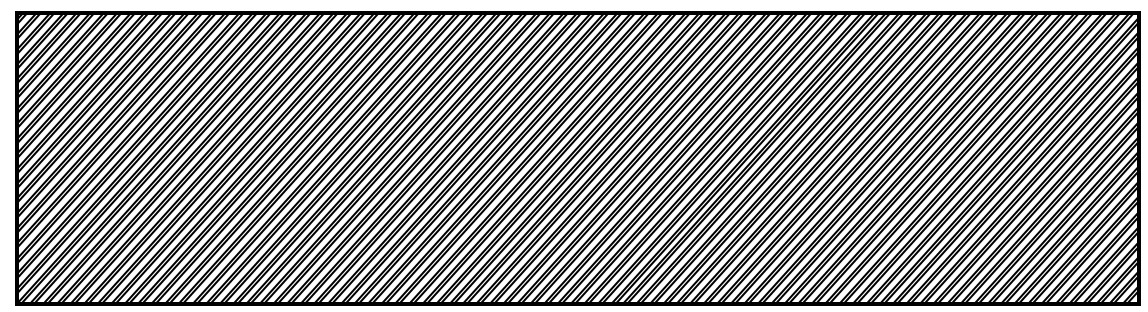 感谢您的欣赏
<<<<<<<<<<<
开题报告模板
论文答辩模板
更多精品PPT资源尽在—优品PPT！
www.ypppt.com
PPT模板下载：www.ypppt.com/moban/         节日PPT模板：www.ypppt.com/jieri/
PPT背景图片：www.ypppt.com/beijing/          PPT图表下载：www.ypppt.com/tubiao/
PPT素材下载： www.ypppt.com/sucai/            PPT教程下载：www.ypppt.com/jiaocheng/
字体下载：www.ypppt.com/ziti/                       绘本故事PPT：www.ypppt.com/gushi/
PPT课件：www.ypppt.com/kejian/
[Speaker Notes: 模板来自于 优品PPT https://www.ypppt.com/]